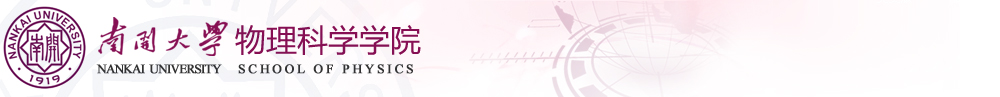 大学物理学基础
物理科学学院
李祖斌
zbli@nankai.edu.cn
2020/3/2
1
第二章 质点力学
2020/3/2
2
§2.3  质点运动的坐标描述（II）
2.3.1   平面极坐标系
2.3.2   圆周运动的角速度和角加速度
2.3.3   自然坐标系
作业：2-12，2-13，2-14
2020/3/2
3
极轴
单位矢量：径向单位矢量
横向单位矢量
§2.3  质点运动的坐标描述（II）
2.3.1 平面极坐标系
平面极坐标：以极径 r、极角θ为坐标构建的坐标系
2020/3/2
4
平面极坐标系中的运动描述
极坐标系中，P点的位矢
注意：极坐标系中单位矢量随质点运动而变化。
单位矢量           的微分和时间导数:
当Δt → 0时，
2020/3/2
5
当Δt → 0时，
2020/3/2
6
极坐标系中的速度
瞬时角速度
径向速度
横向速度
2020/3/2
7
将                        ，                   代入上式
极坐标系中的加速度
2020/3/2
8
角加速度
角速度
径向加速度
横向加速度
极坐标系中速度及加速度与直角坐标系不同，它的分量并非单纯由该方向的位矢分量及其变化所引起。极坐标的径向、横向坐标是互相关联的。
2020/3/2
9
例4：湖面上有一条小船，在岸边高崖上的船夫通过绞车以匀速率 v 收绳将船拉向岸边，如图所示。若绳子的质量可以忽略，问（1）船的速度 u 比收绳速率 v大还是小？（2）船的加速度如何？
解：选取绞车处为极点，小船速度 u 在极坐标系中的分解如图所示。
小船的极径 r 不断减小，且其径向速度的绝对值就是收绳速率 v，即
2020/3/2
10
极坐标中径向加速度为：
船的加速度：
2020/3/2
11
解：蚂蚁离极点O的距离就是r，
由于蚂蚁沿棒以u作匀速运动，
即径向速率            ，极径r = ut ;
棒以角速度ω绕O旋转，即极角的时间变化率               ,
所以蚂蚁的运动速度为:
例5：设一根细棒在水平面内以恒定的角速度ω绕顶点O旋转，有一只蚂蚁从t = 0时刻开始从O点出发并以恒定的速率u沿细棒向外爬行，求蚂蚁的速度及加速度。
分析：尽管蚂蚁的运动轨迹十分复杂，但由于已知它
相对于O点的距离变化及相对于O点的运动方向的变化
（即转动），利用极坐标可较方便地求出蚂蚁的速度。
O
2020/3/2
12
即蚂蚁径向速度等于恒量，横向速度随 t 线性增加
蚂蚁运动速度的大小为
方向：偏离矢径（棒长）方向α
为零
2020/3/2
13
y
P'
an
R
P
p
x
O
2.3.2   圆周运动的角速度和角加速度
一、匀速圆周运动（直角坐标系）
特点：速度大小不变，方向时刻在变。加速度只改变速度的方向，而且永远指向圆心，称向心加速度。
加速度大小不变，方向改变
2020/3/2
14
an
R
P
p
O
二、圆周运动的角量描述（极坐标系）
以O点为极点，x轴为极轴，
构建极坐标。只有极角随时间变化，用极坐标系更方便。
大小：       ，方向：圆周切线方向
2020/3/2
15
角速度：
角加速度：
向心加速度：
切向加速度：
圆周运动中，速度与加速度只与角速度和角加速度有关。因此，对于圆周运动和其他转动问题，常用角量来描述运动状态。
线量：
角量：
角位置：                 角位移：
2020/3/2
16
匀速圆周运动
质点作匀变速圆周运动时，其角量的变化规律与匀变速直线运动中线量的规律相似，表示如下：
匀变速圆周运动
书例2.7
2020/3/2
17
O
三、角速度和角加速度的矢量形式
定义角速度矢量     的方向：
与圆周运动成右手螺旋关系。
质点速度：
O'
角加速度矢量形式
2020/3/2
18
2.3.3   自然坐标系
自然坐标系：轨迹已知的情况下，沿着运动轨迹建立起来的坐标系。
切向：质点前进的方向，沿轨道
            的切线方向，单位矢量为
法向：与切向垂直，指向曲线凹
            的一面。单位矢量为
单位矢量依赖于质点位置，随时间变化。
质点的位置：由路程方程 s(t) 决定
质点的速度：大小               方向：切向
2020/3/2
19
质点的速度：
质点的加速度：
这里 ρ 是曲线上 P 点的曲率半径。
2020/3/2
20
切向加速度，反映速度大小
的变化，一般不为常量；
法向加速度，反映速度方向
的变化，速度大小可变或不变。
注意：法向加速度不可能小于零，所以加速度方向只能指向曲线凹侧。
2020/3/2
21
M
15
30
例6：质点M在水平面内运动轨道如图所示：OA段为直线，AB、BC段分别为不同半径的两个1/4圆弧。设 t = 0时M在O点，已知运动方程为 
s = 30t + 5t2  (SI)，求 t = 2 秒时刻，质点M的切向加速度和法向加速度。
解：t = 2 s    s = 80 m，可知此时M在大圆弧上。
质点的瞬时速率   v = 30 + 10t (m/s)
       t = 2 s     v = 50 m/s
2020/3/2
22
§2.3  质点运动的坐标描述（II）
2.3.1   平面极坐标系
2.3.2   圆周运动的角速度和角加速度
2.3.3   自然坐标系
作业：2-12，2-13，2-14
2020/3/2
23